Михаил Васильевич Ломоносов
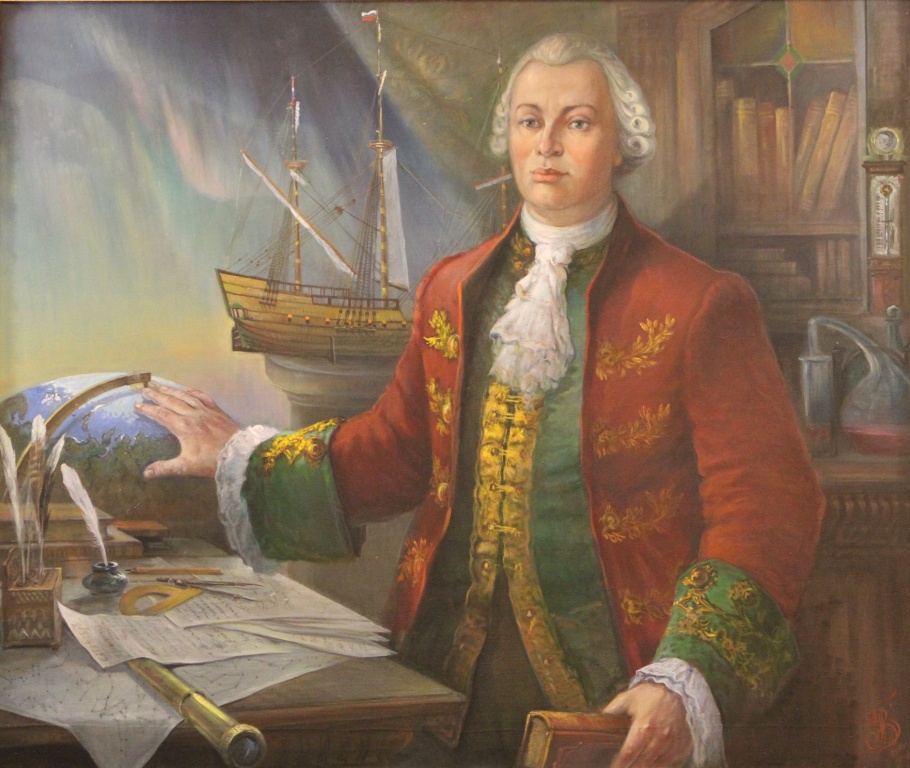 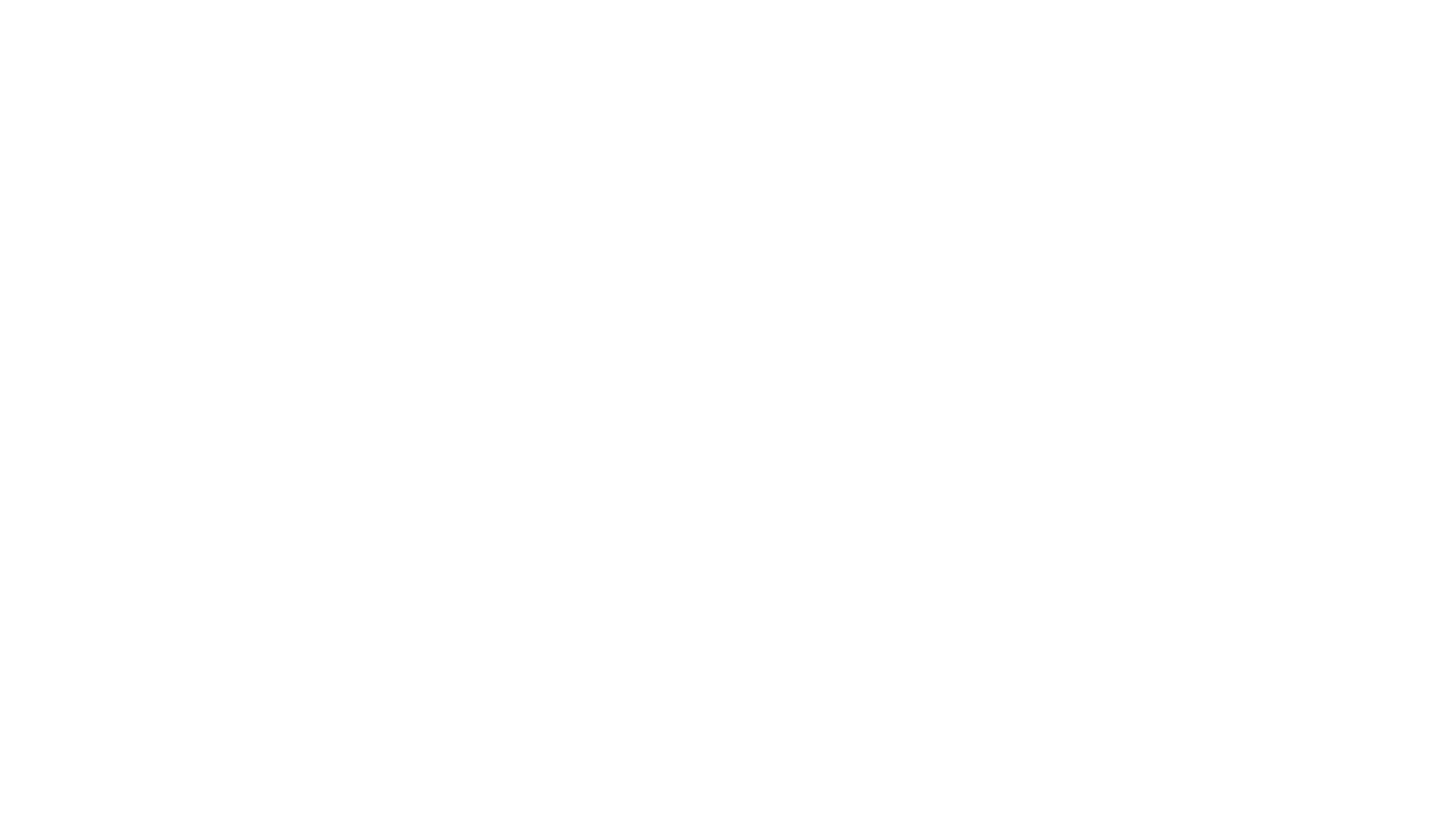 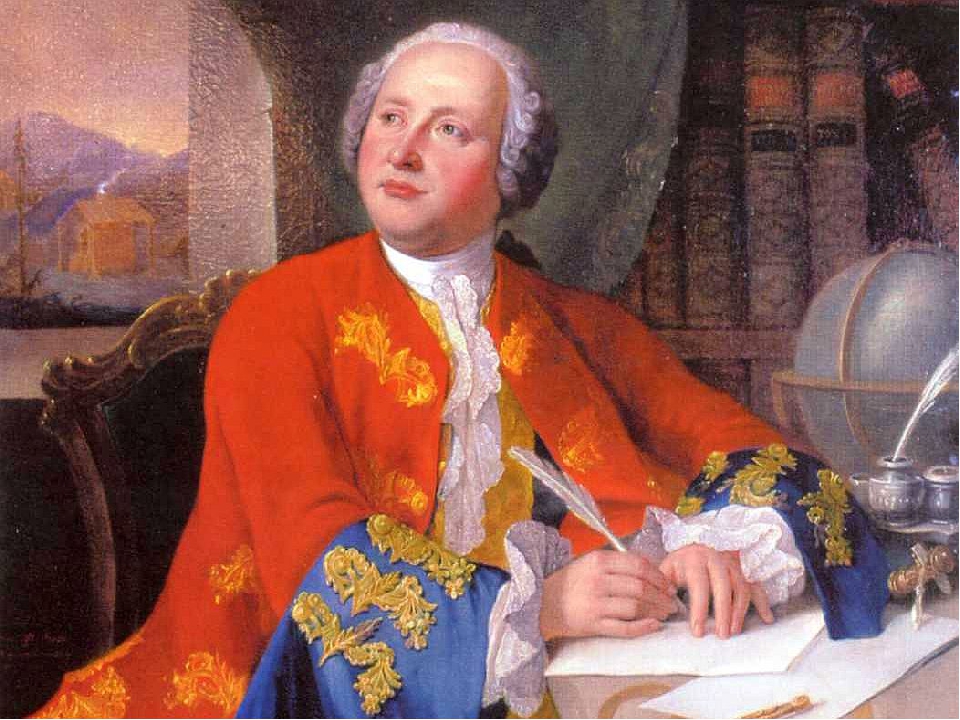 Это великий русский учёный, химик, физик, художник, историк, поэт и писатель, труды которого известные во всём мире.
Отец М. В. Ломоносова владел небольшим парусным судном, который  назывался «Святой Архангел Михаил»
М. В. Ломоносов с ранних лет любил выходить с отцом в море
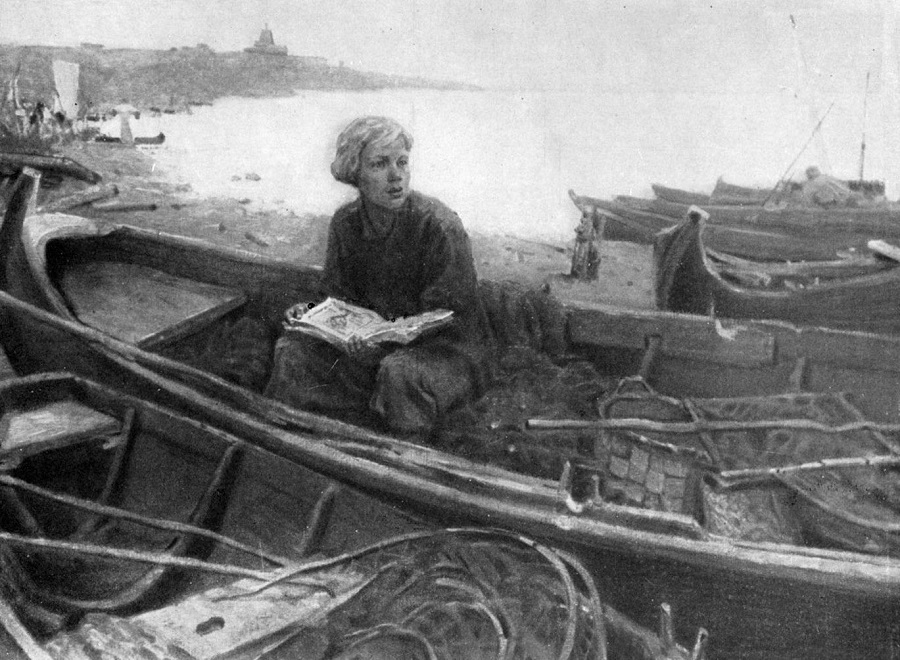 Проспект Ломоносова в Архангельске
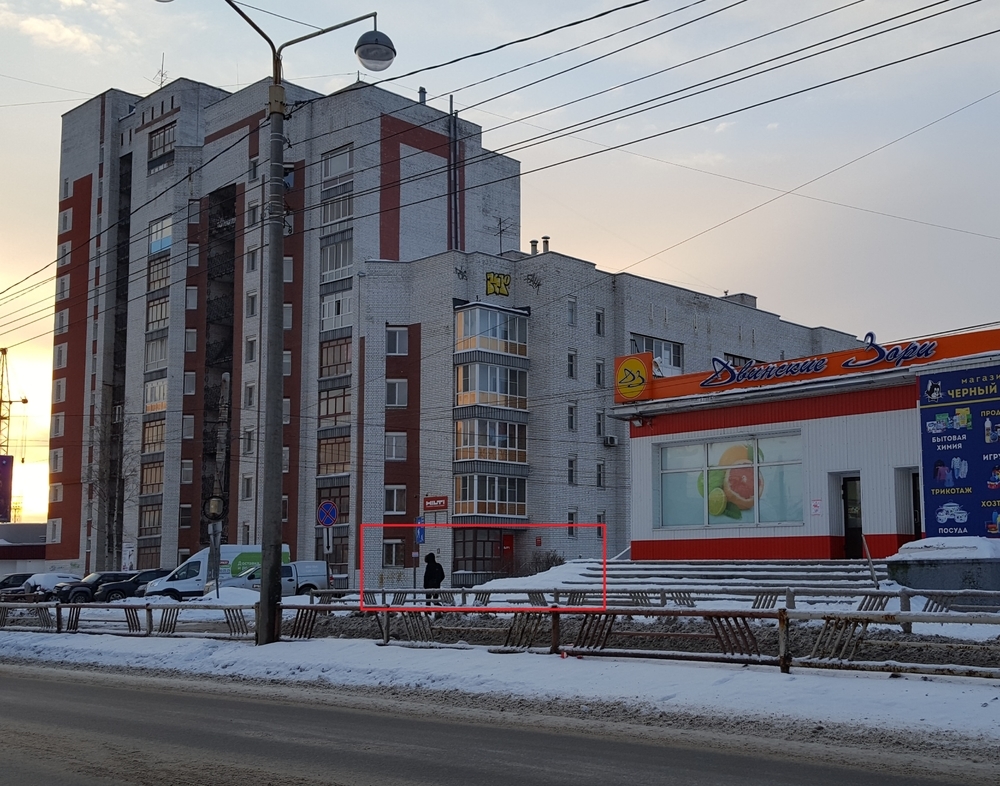 Памятник М. В. Ломоносову
Ломоносов идёт учиться в Москву
Ломоносов учиться в Москве
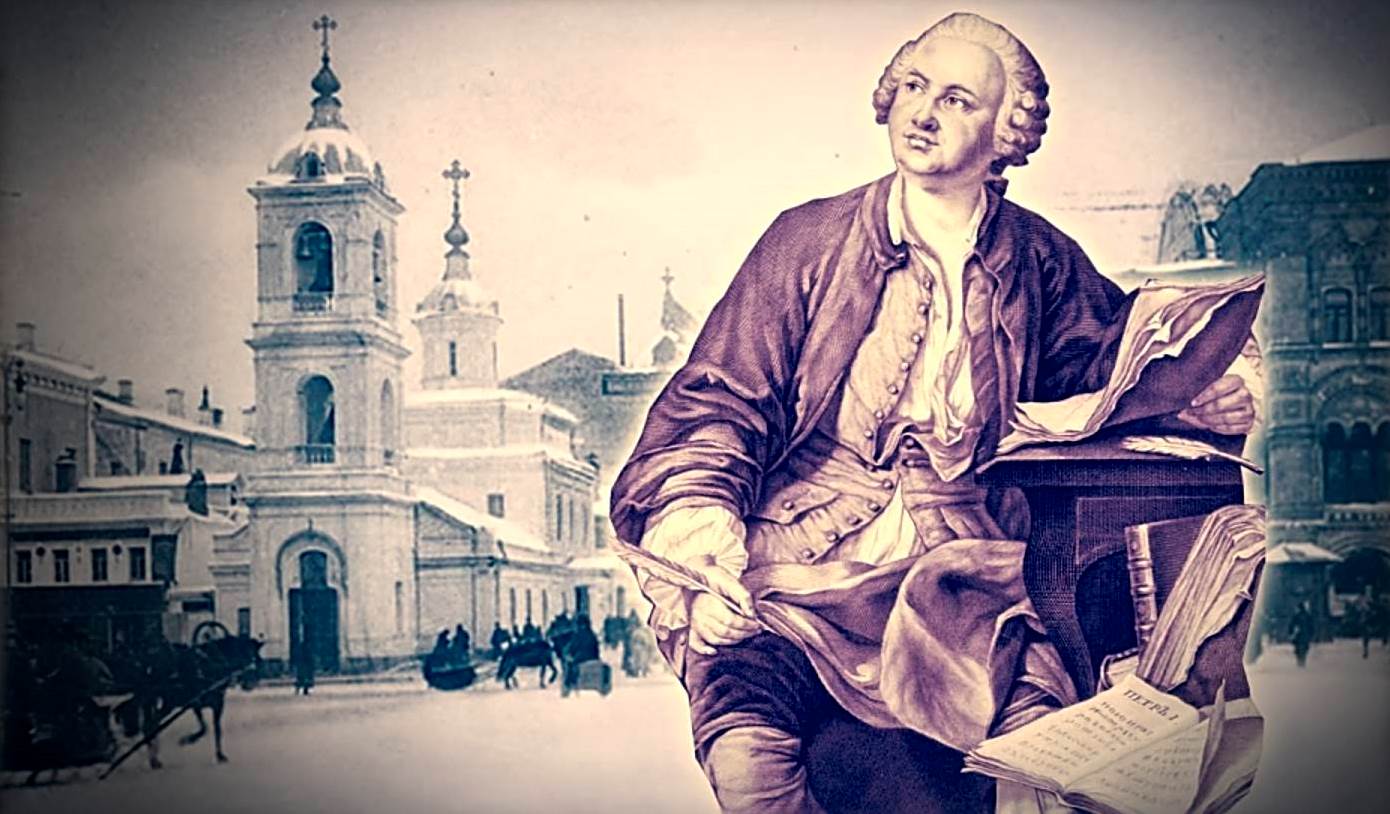 Ломоносов ставит опыты
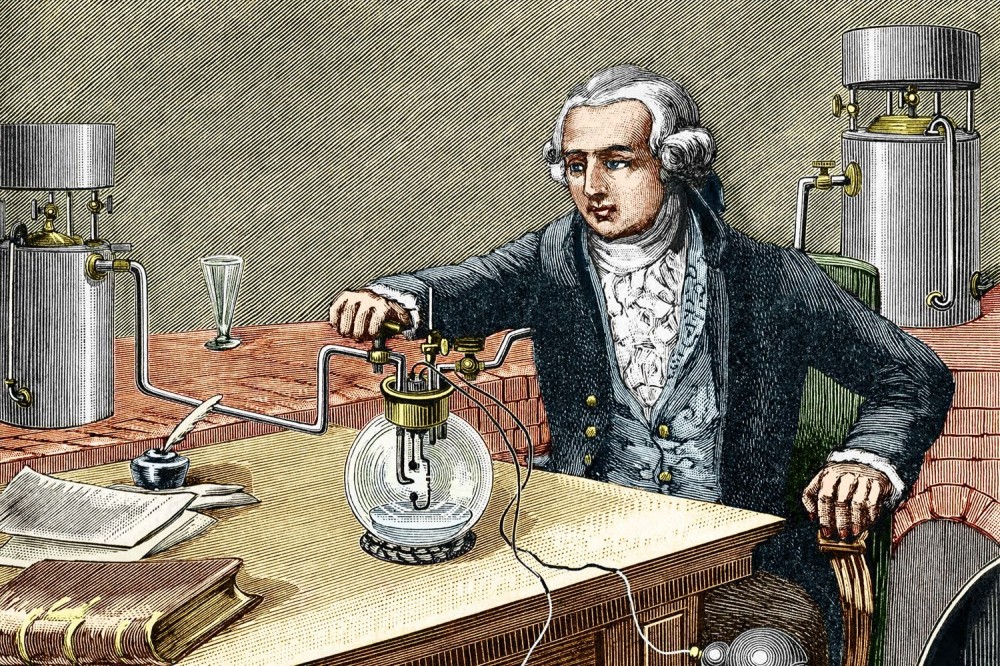 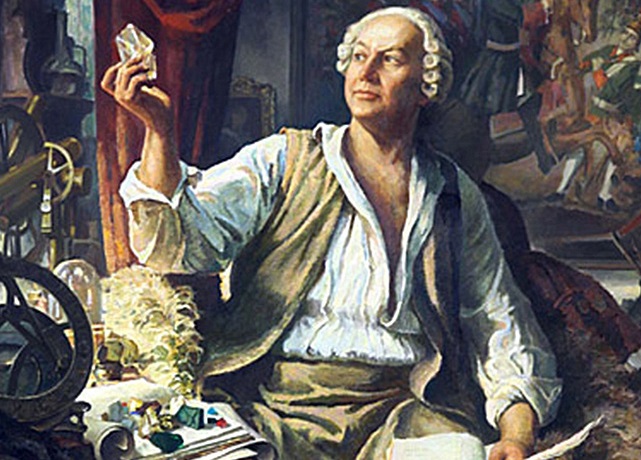 Спасибо за внимание
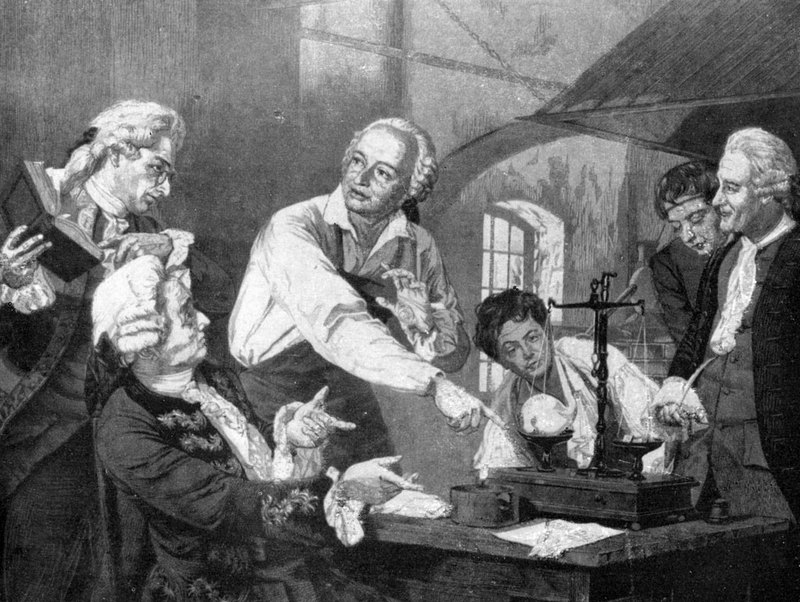